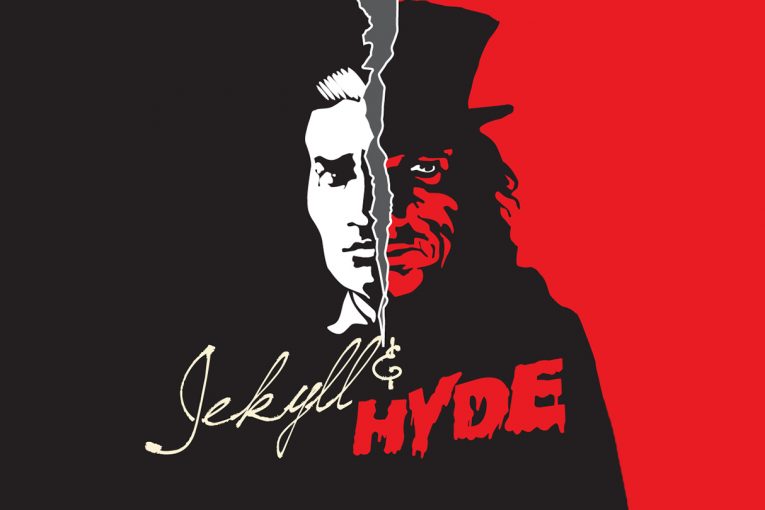 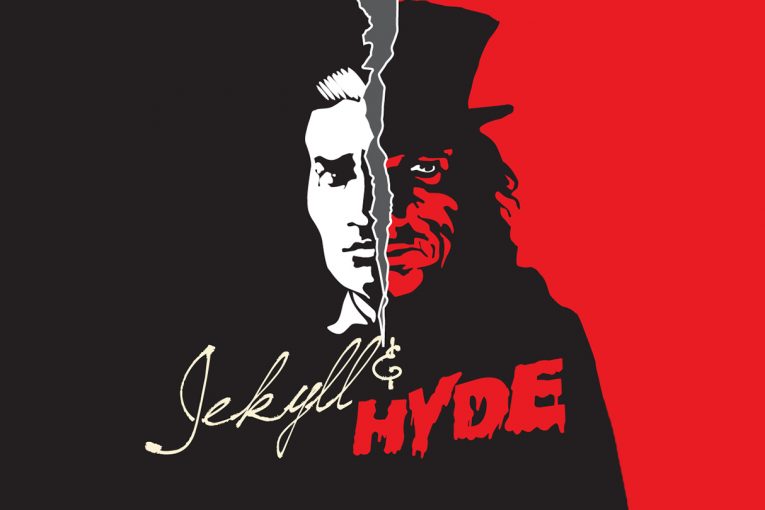 Key quotes to Change your life !
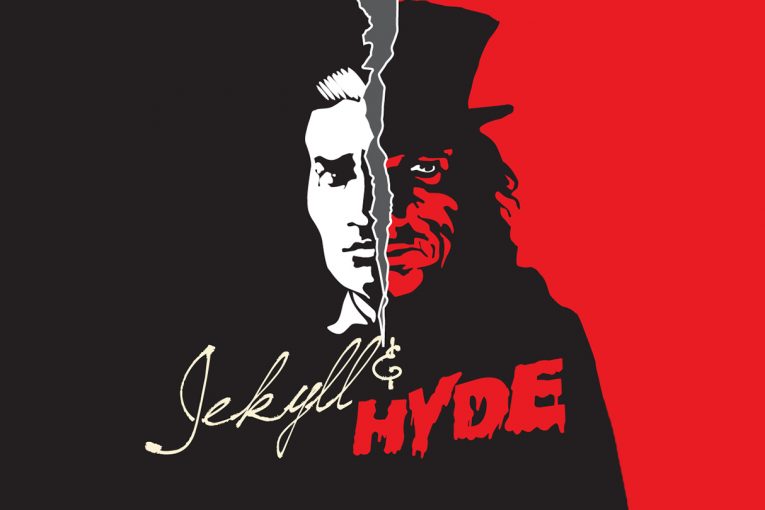 Proceed by mouse click – if you dare !
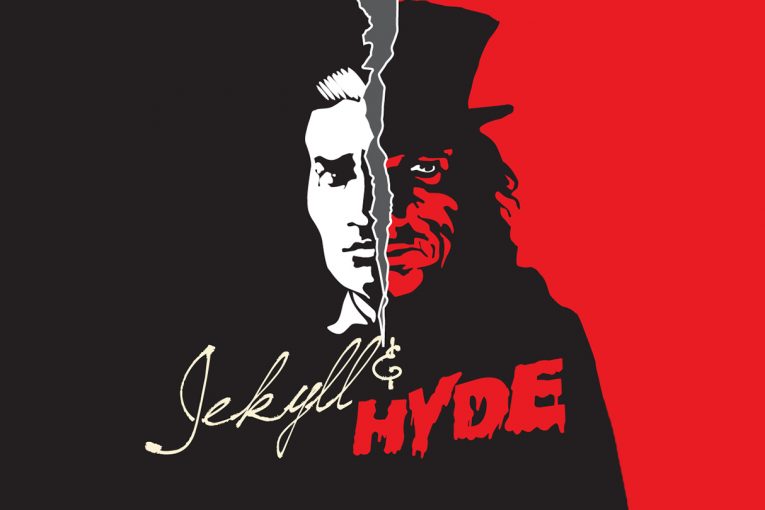 Theme: Personification, foreshadowing Hyde, Contrasts
Chapter 1:
“a certain sinister block of building thrust forward”
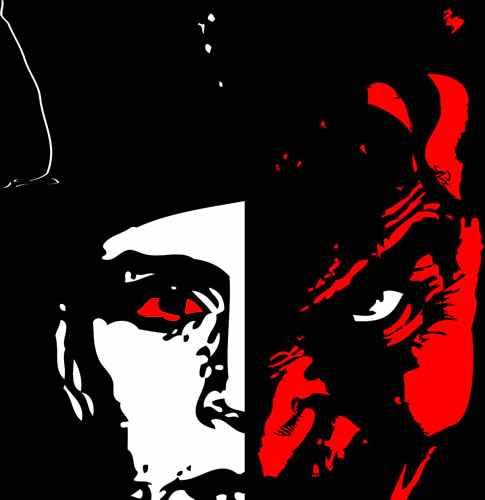 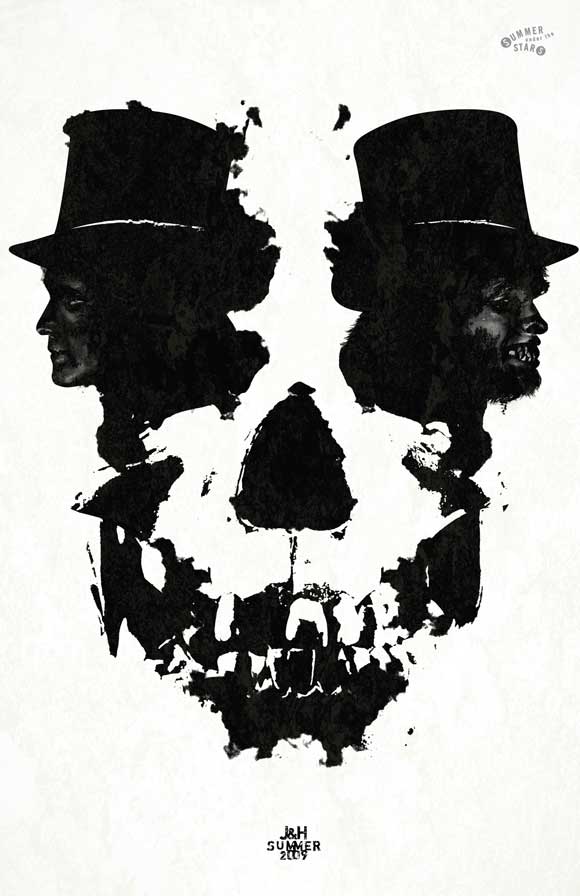 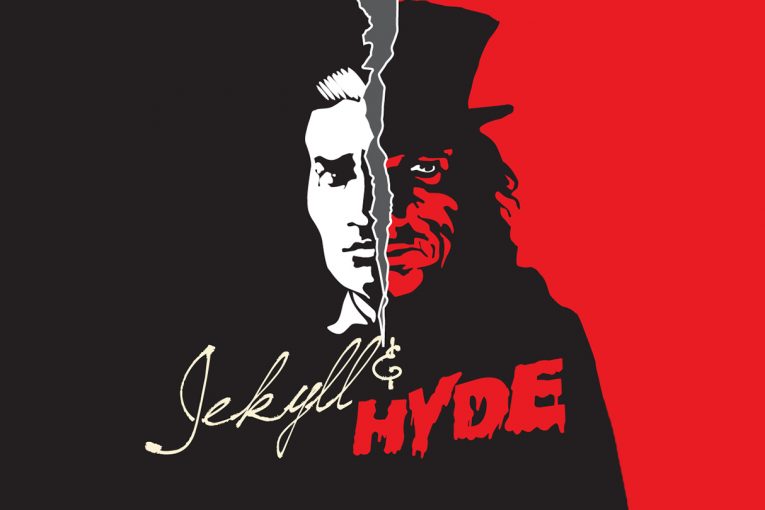 Theme: Superstition, Religion, “Otherness”
Chapter 1:Enfield Describes Hyde:“a really damnable man…..a strong feeling of deformity”
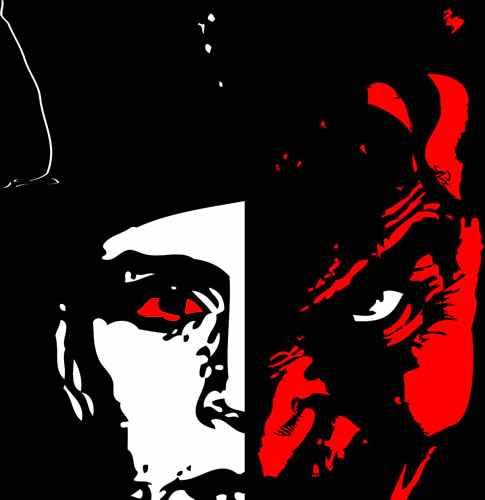 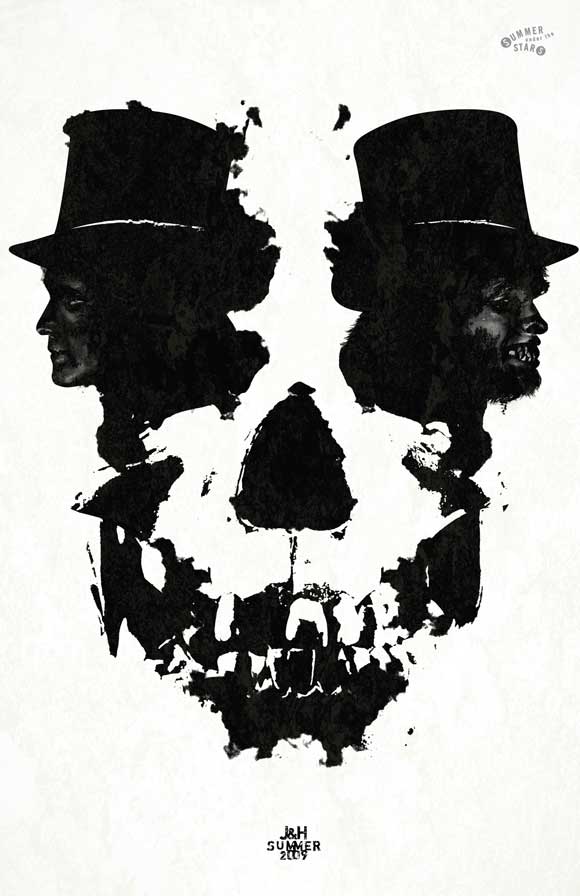 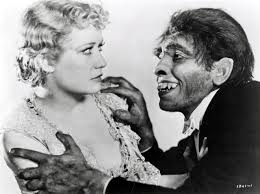 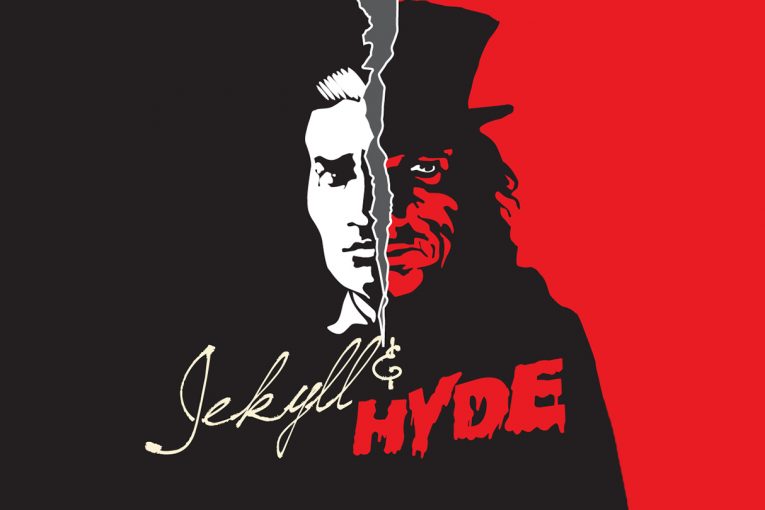 Theme: Superstition, Religion, “Otherness”
Chapter 1:Enfield Describes Hyde:“ Like some damned juggernaut”
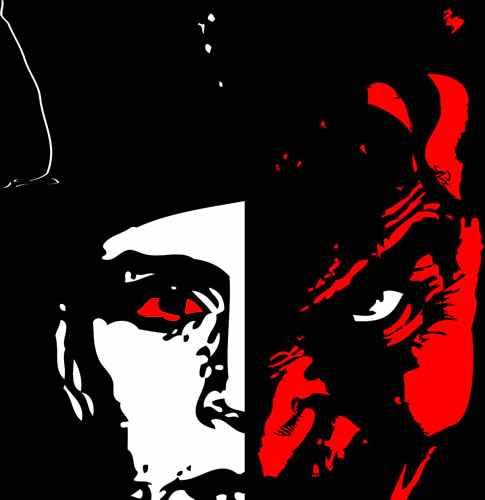 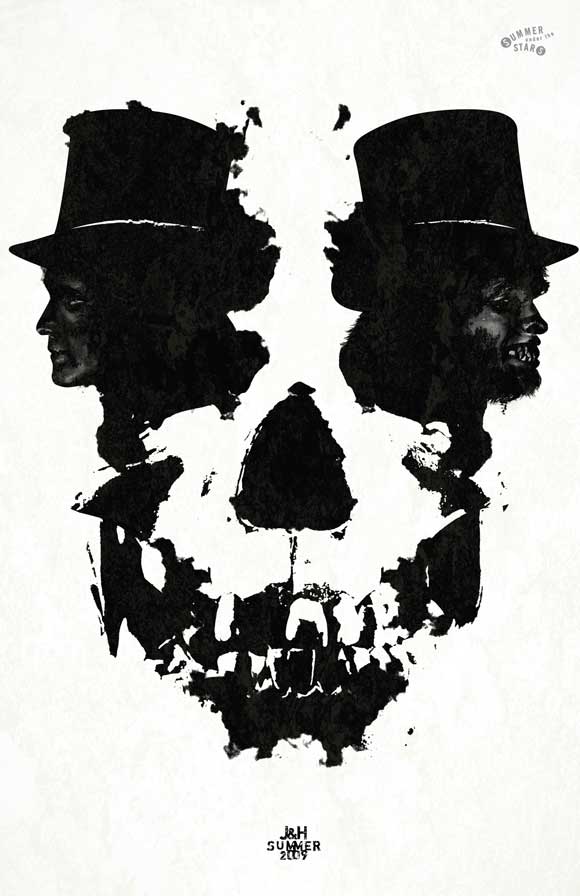 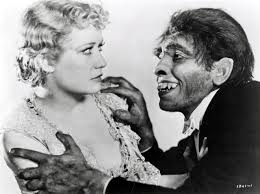 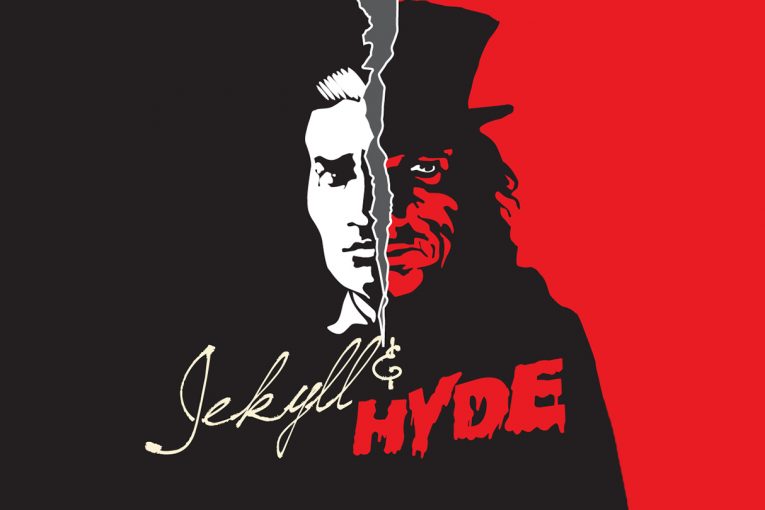 Theme: Deformity, Religion, foreshadowing
Chapter 2: More on Hyde: “Mr Hyde was pale and dwarfish”, “Murderous mixture” “Foul Soul”
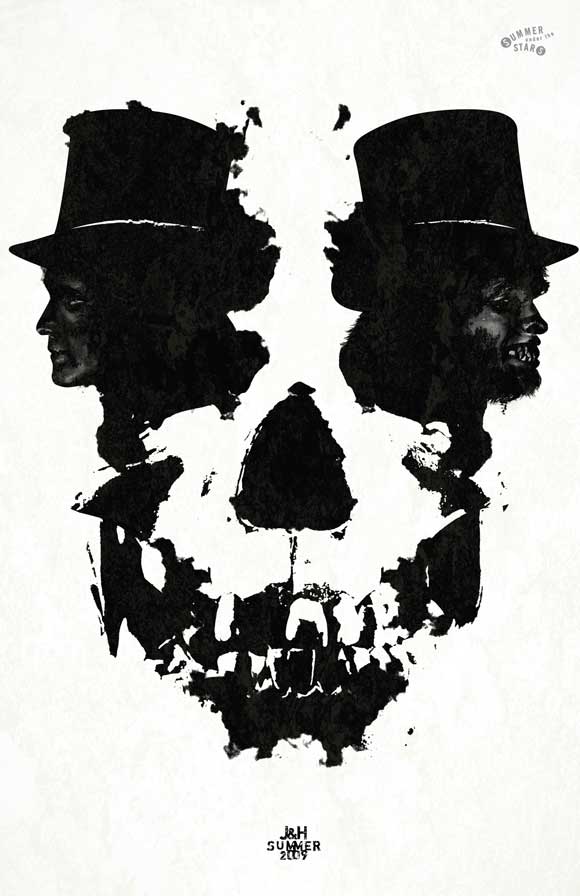 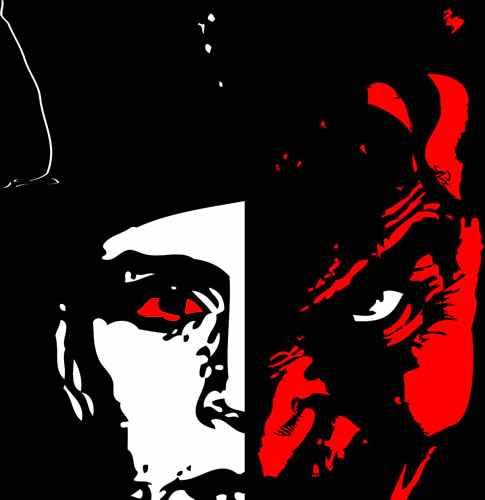 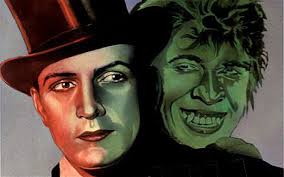 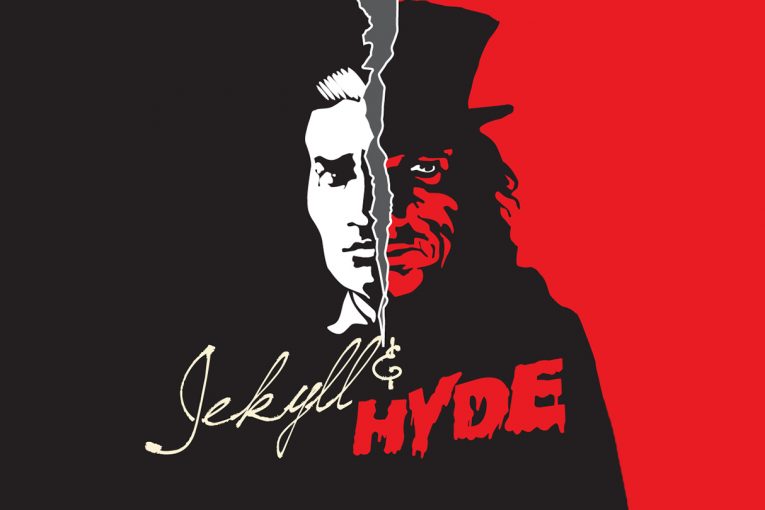 Theme: Religion, Hyde as symbol of Evil
Chapter 2: Utterson on meeting Hyde: “Satan’s signature on a face”
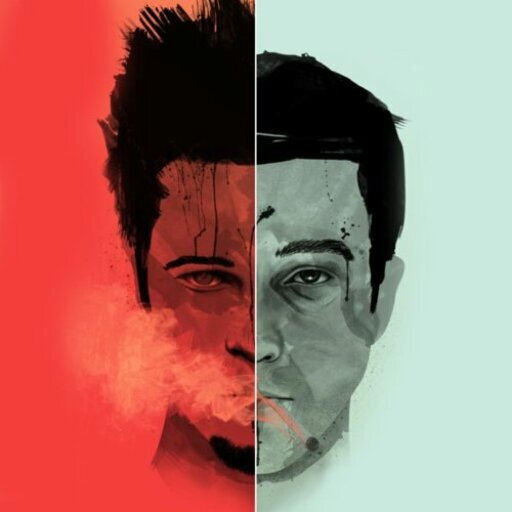 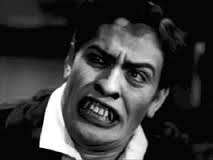 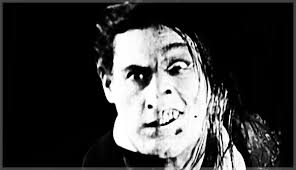 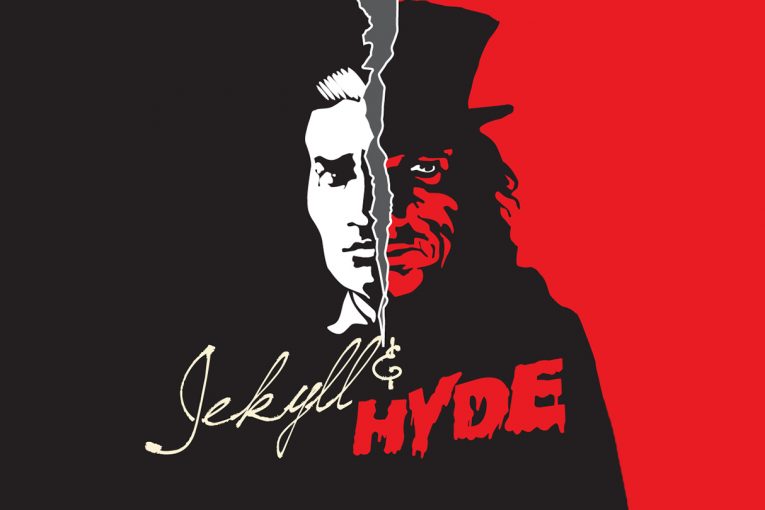 Theme: Violence, Evil, Duality, breaking society’s codes
Chapter 4: Carew Murder Case, more on Hyde: “broke out of all bounds”
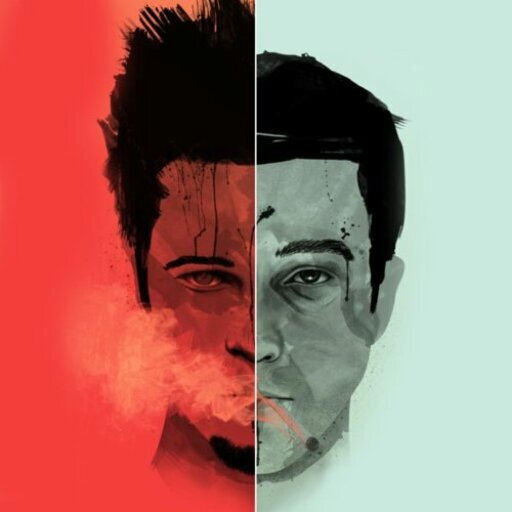 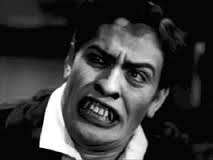 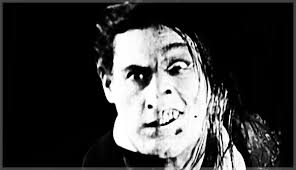 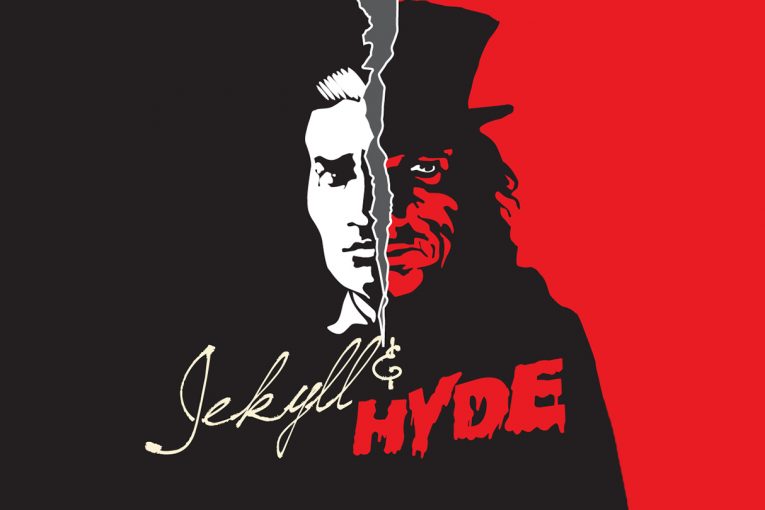 Theme: Violence, Evil, Duality, Symbolism
Chapter 4: Carew Murder Case, broken cane as symbol of split personality: “Cane had broken……….one splintered half”
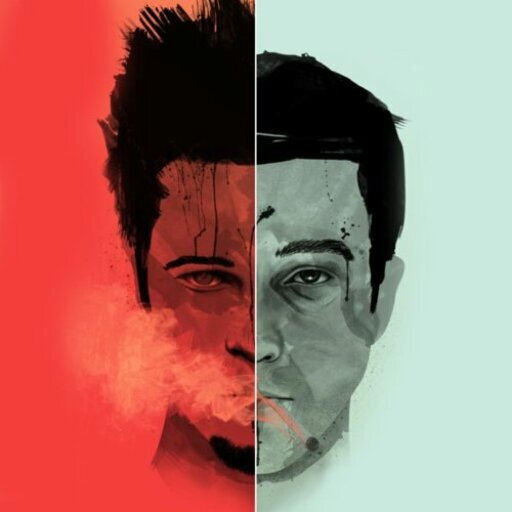 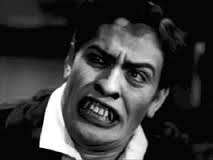 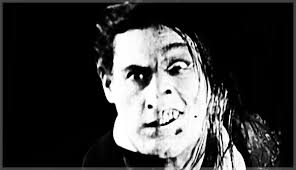 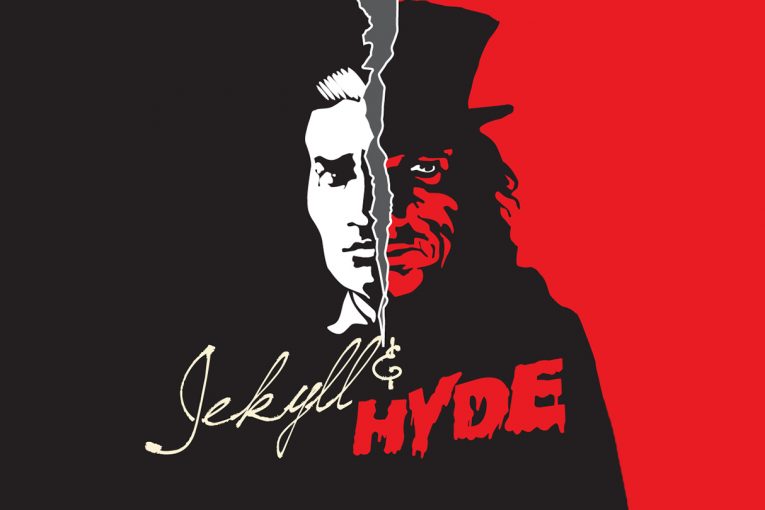 Theme: novel reveals social conditions of poverty, pathetic fallacy, Victorian fear of sex (Soho)
Chapter 4: Carew Murder Case – journey to Soho – pathetic fallacy: “A haggard shaft of daylight” “A dismal quarter of Soho”
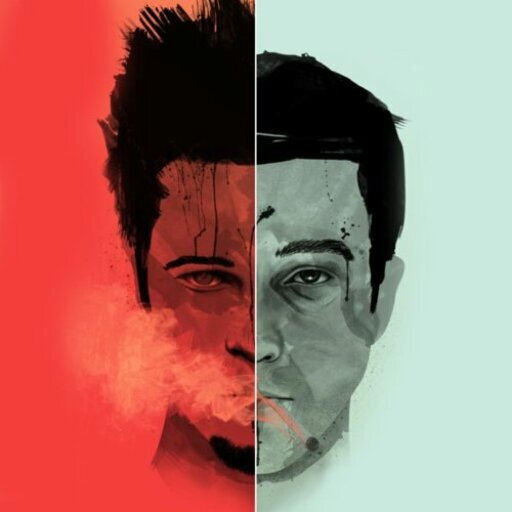 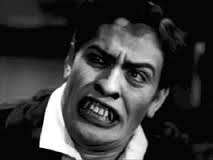 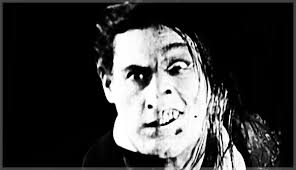 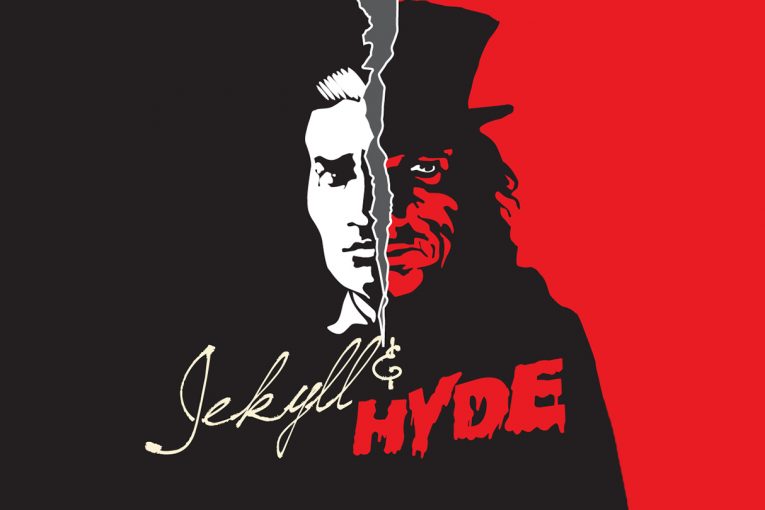 Theme: novel reveals social conditions of poverty, pathetic fallacy, Victorian fear of sex (Soho)
Chapter 4: Carew Murder Case – journey to Soho – pathetic fallacy: “The fog settled down again” – fog a symbol of secrecy
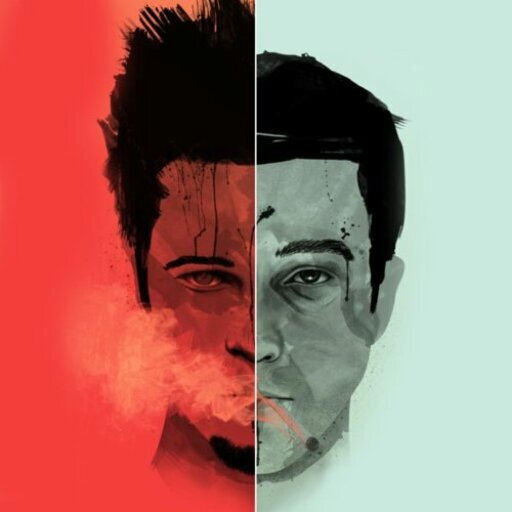 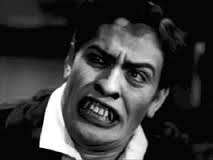 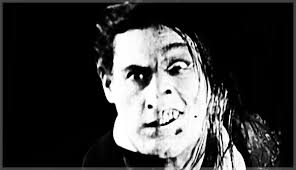 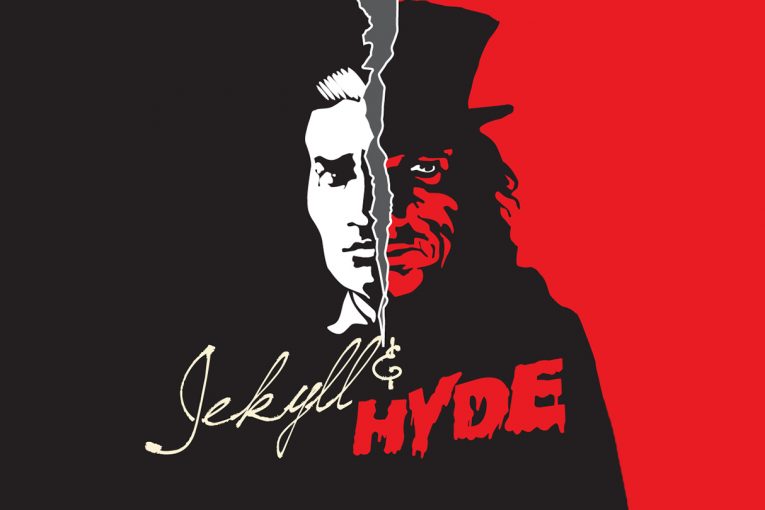 Theme: Animalism, Victorian fear over Theory of Evolution, Fear of “Lower orders” – like animals
Chapter 8: The Last Night, Poole on Hyde: “When that masked thing, like a monkey”
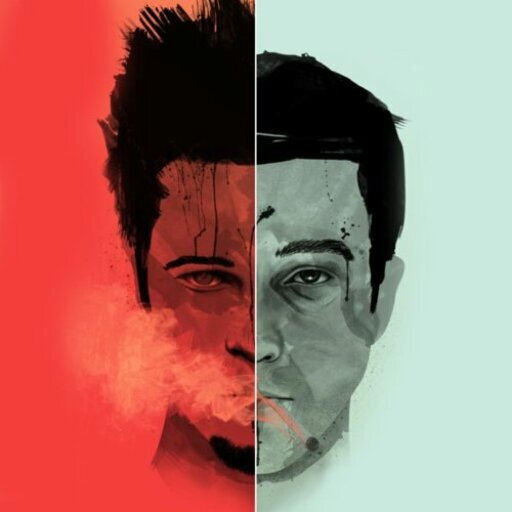 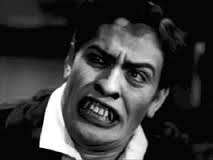 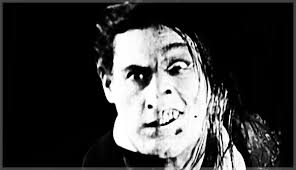 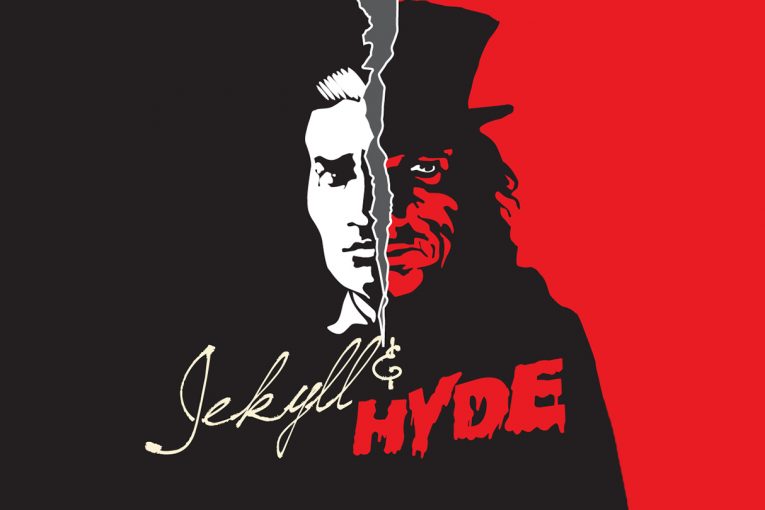 Theme: Transformation, Duality
Chapter 9: Lanyon’s Narrative: “His face became suddenly black and his features seemed to melt and alter”
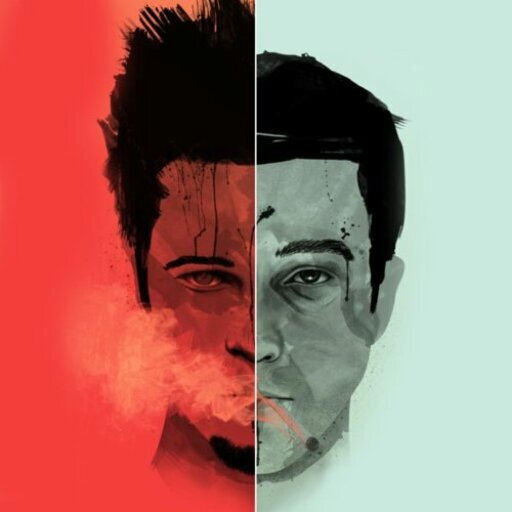 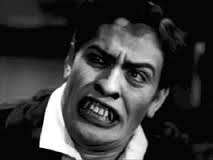 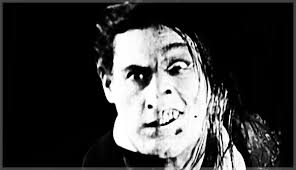 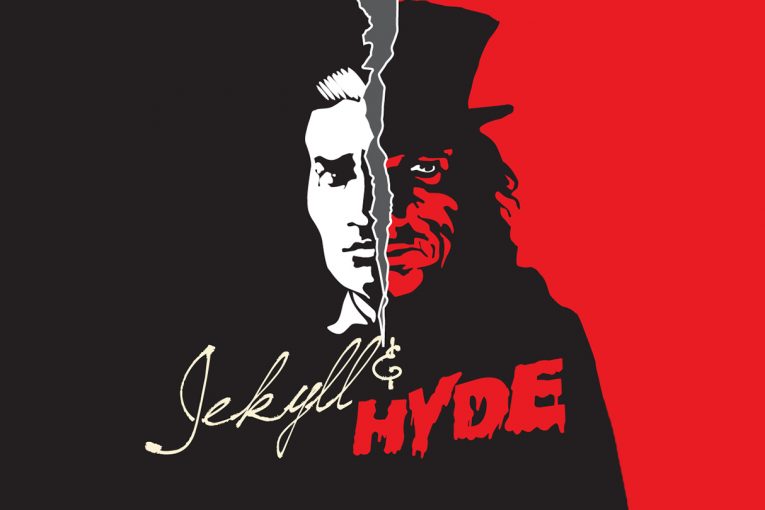 Theme: Chapter 10 – key ideas on Sin, Duality, “respectability”
Chapter 10: The attraction of Hyde to Jekyll: “ I felt younger , lighter, happier……a heady recklessness”
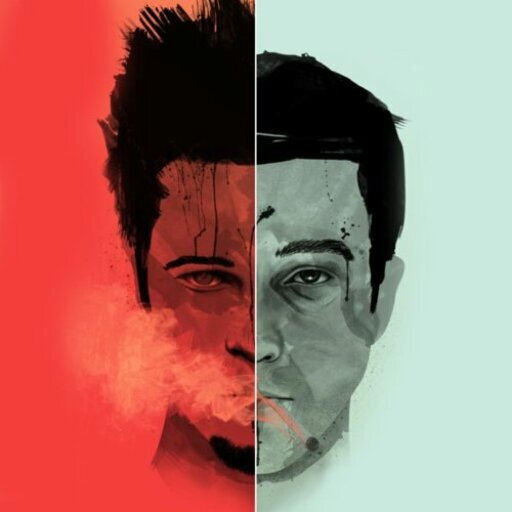 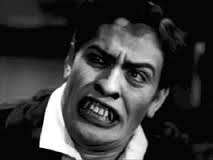 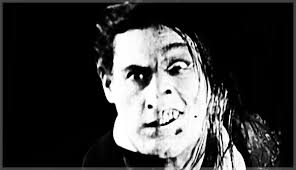 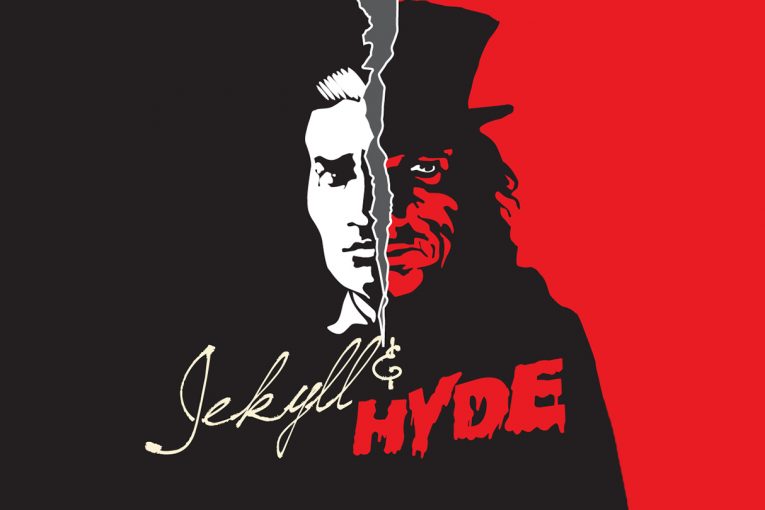 Theme: Chapter 10 – key ideas on Sin, Duality, “respectability”
Chapter 10:  Jekyll: “Man is not truly one, but truly two”
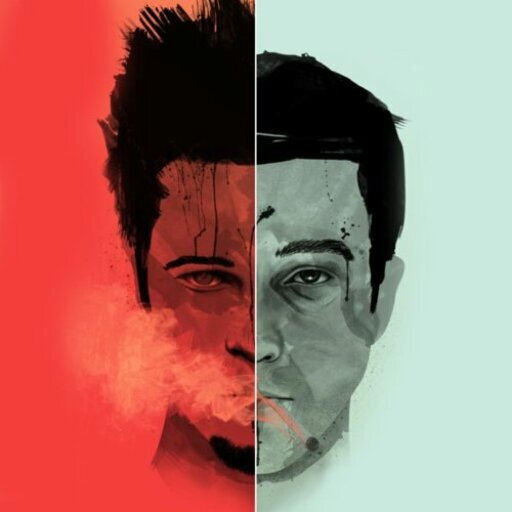 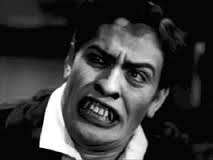 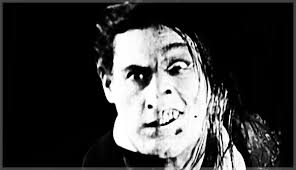 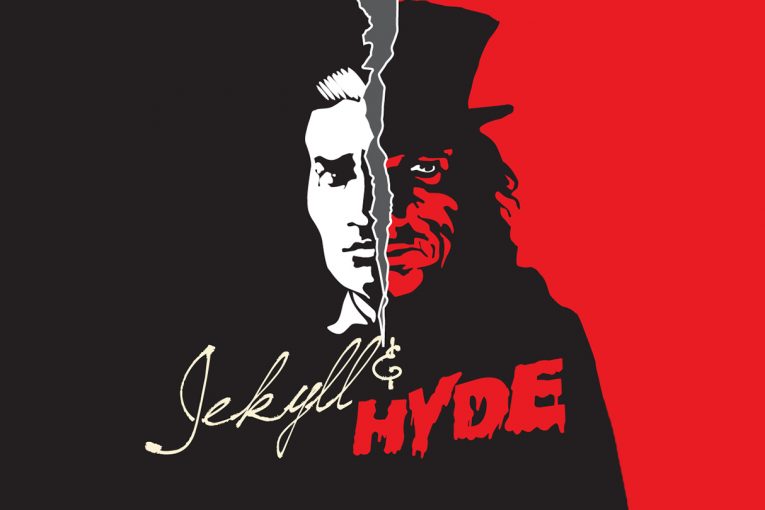 Theme: Chapter 10 – key ideas on Sin, Duality, “respectability”
Chapter 10:  Jekyll: “The animal within me, licking the chops of memory”
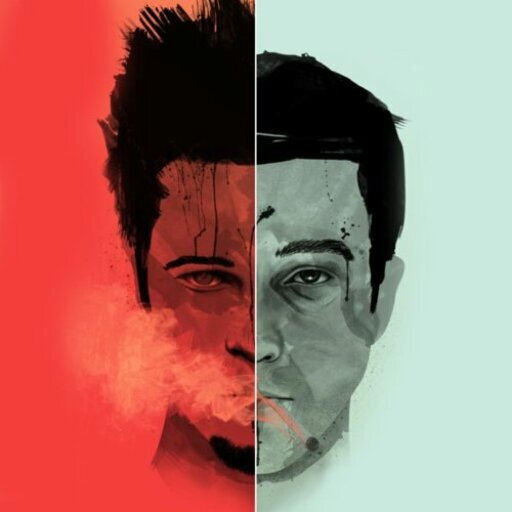 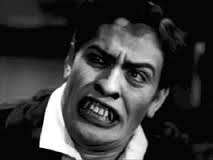 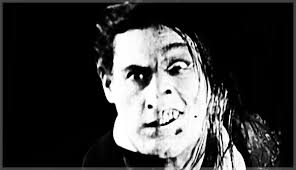 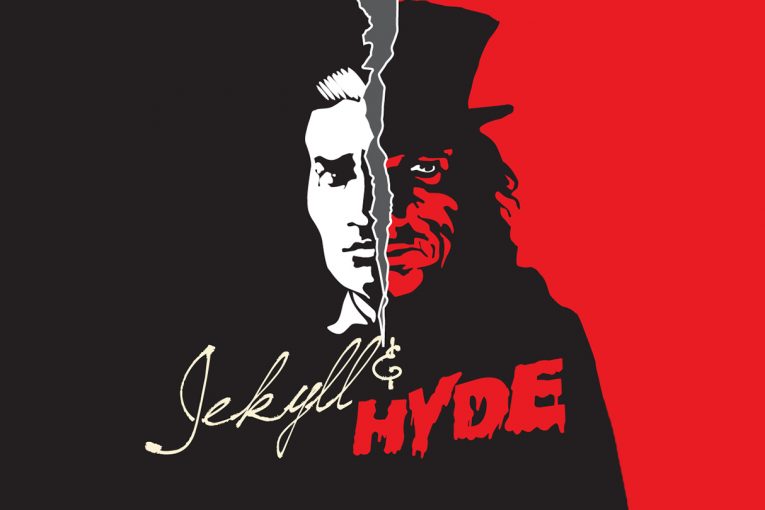 Theme: Chapter 10 – key ideas on Sin, Duality, “respectability”
Chapter 10:  Jekyll: “To assume, like a  thick cloak, that of Edward Hyde”
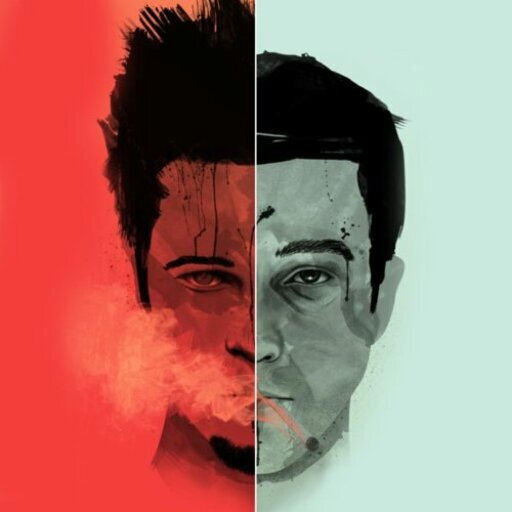 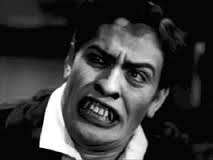 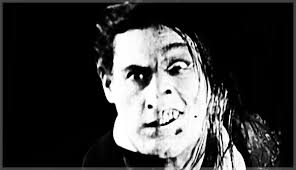 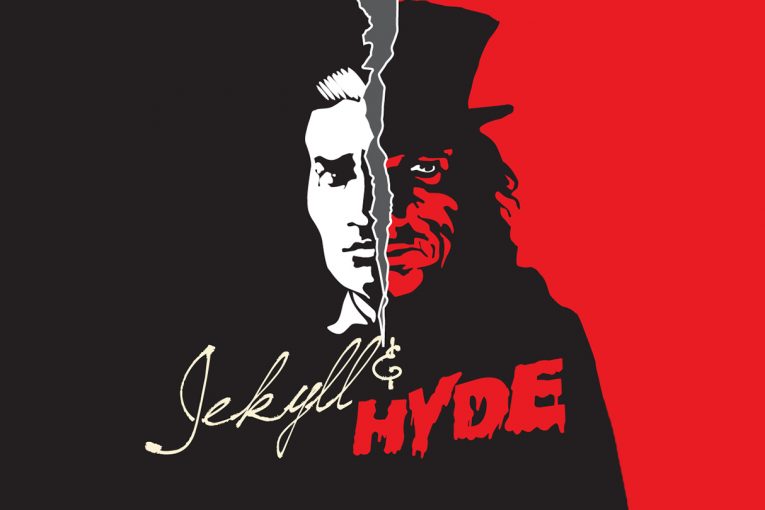 Theme: Chapter 10 – key ideas on Sin, Duality, “respectability”
Chapter 10:  Jekyll: “All Human beings are commingled out of good and evil”
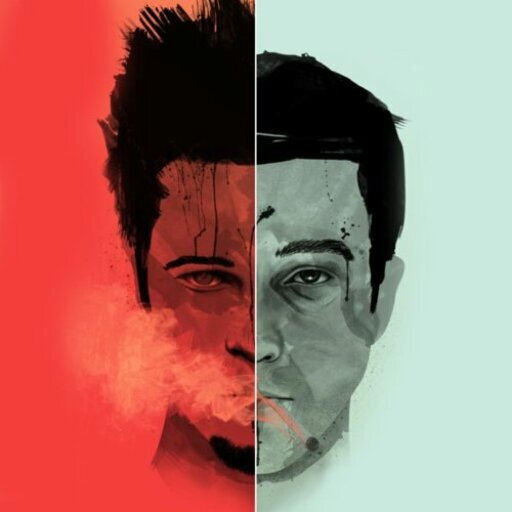 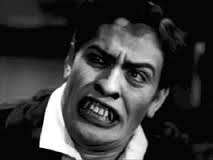 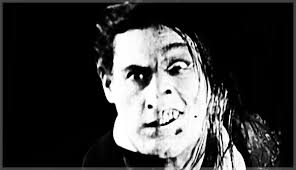 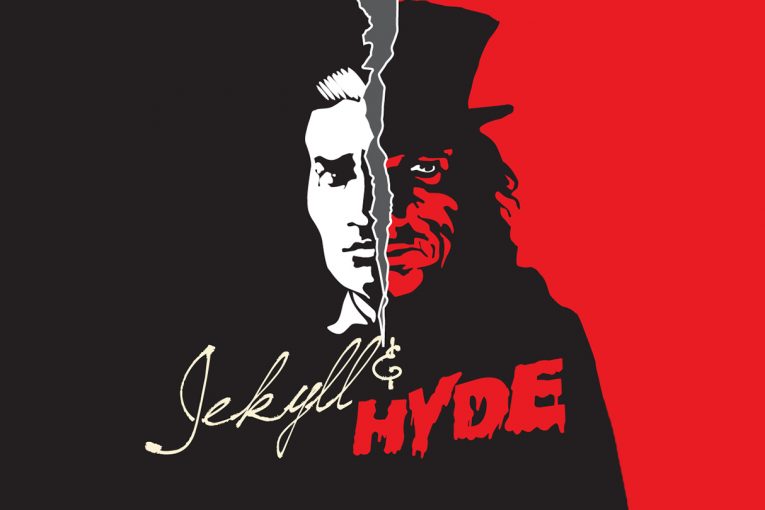 Theme: Chapter 10 – key ideas on Sin, Duality, “respectability”, RELIGION
Chapter 10:  Jekyll: “Instantly the spirit of hell awoke in me and raged”
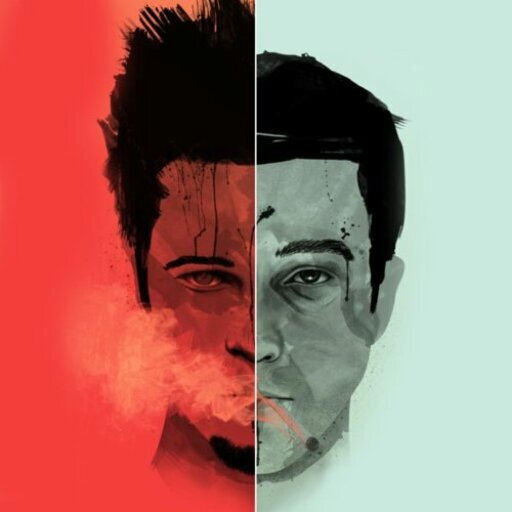 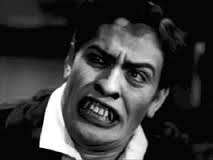 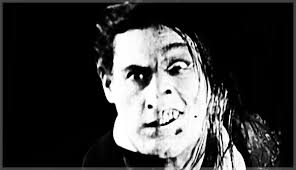 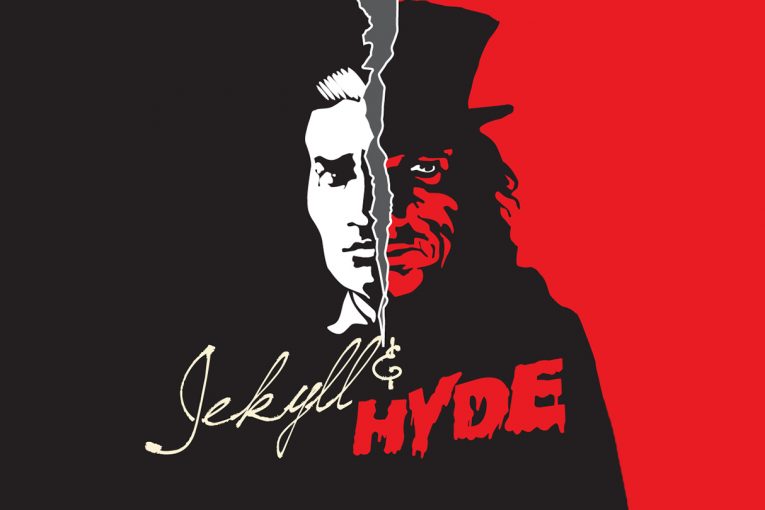 Theme: Chapter 10 – key ideas on Sin, Duality, “respectability”, RELIGION, SUPPRESSED SEXUALITY, Hyde a symbol of deviant behaviour
Chapter 10:  Jekyll: “My devil had long been caged, he came out roaring” – lack of sexual control?
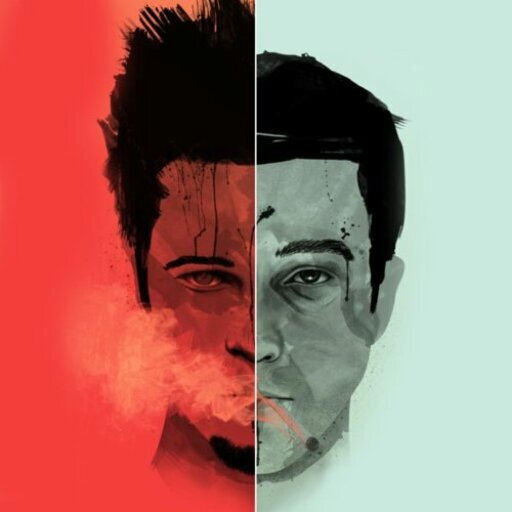 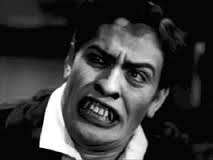 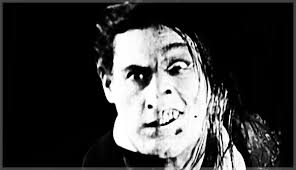 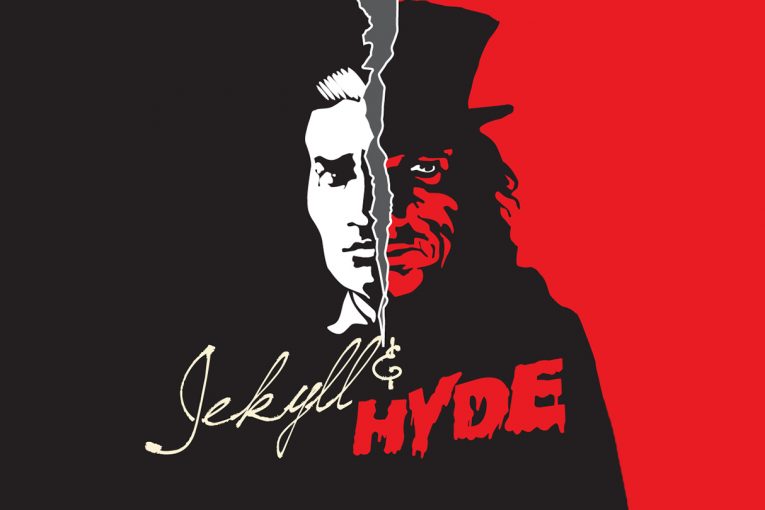 Theme: Chapter 10 – key ideas on Sin, Duality, “respectability”,
Chapter 10:  Jekyll: “I was so profound a double dealer”
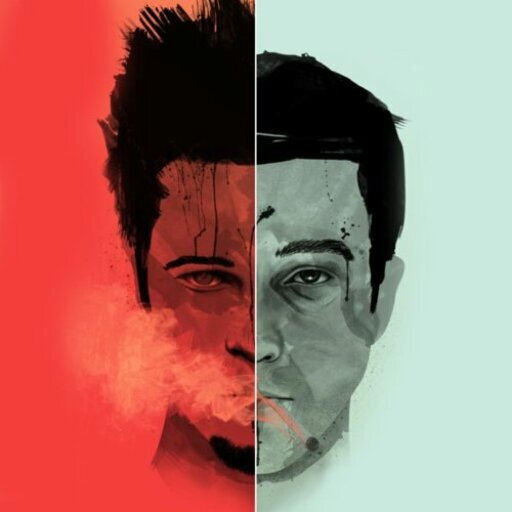 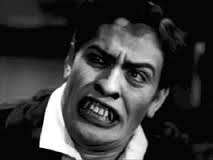 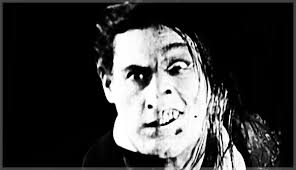 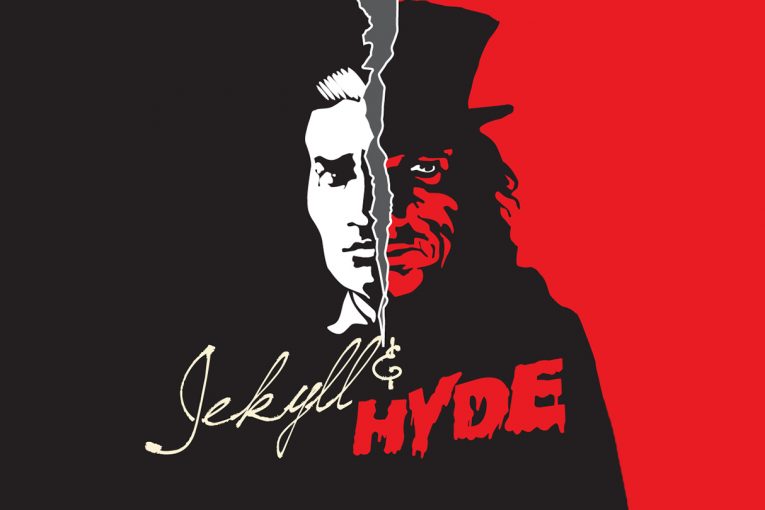 Theme: Choice, Free Will
Chapter 10:  Jekyll: “ But I had voluntarily stripped myself of these balancing instincts”
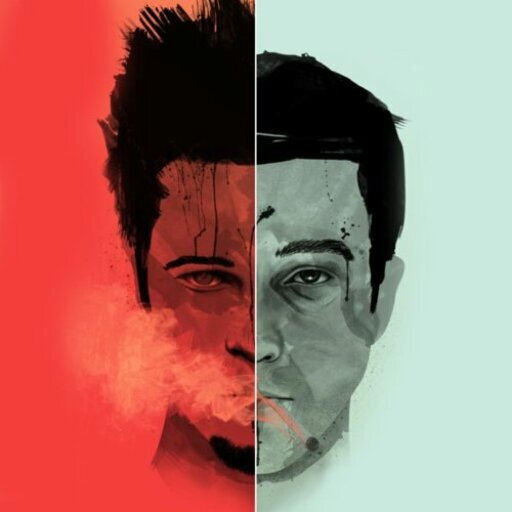 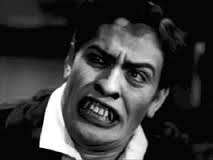 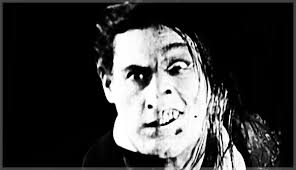 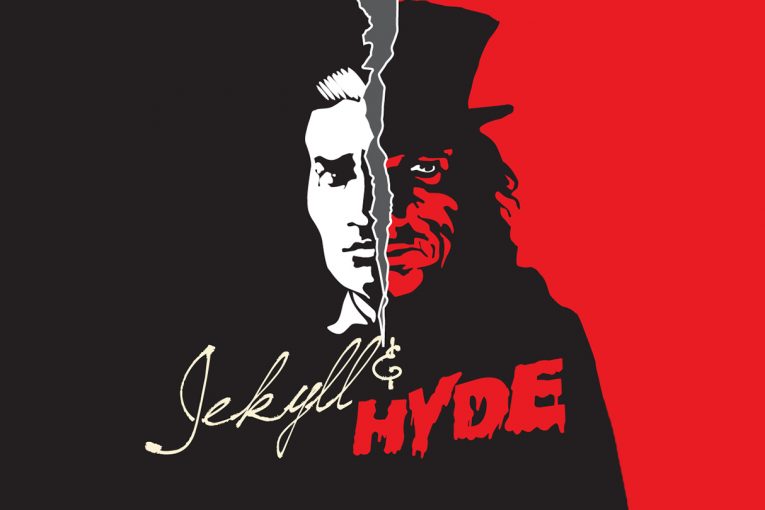 These are the Key Quotes that you need to succeed in the exam
Try to learn as many as you can
Remember: always be answering the question
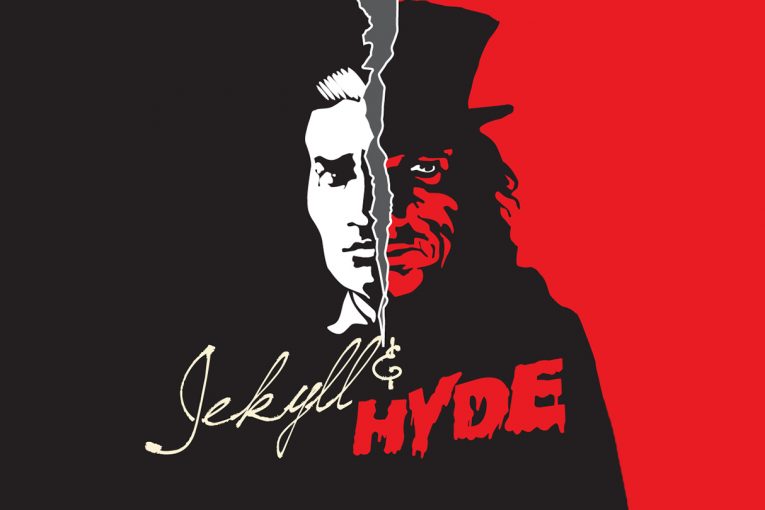 Good Luck!
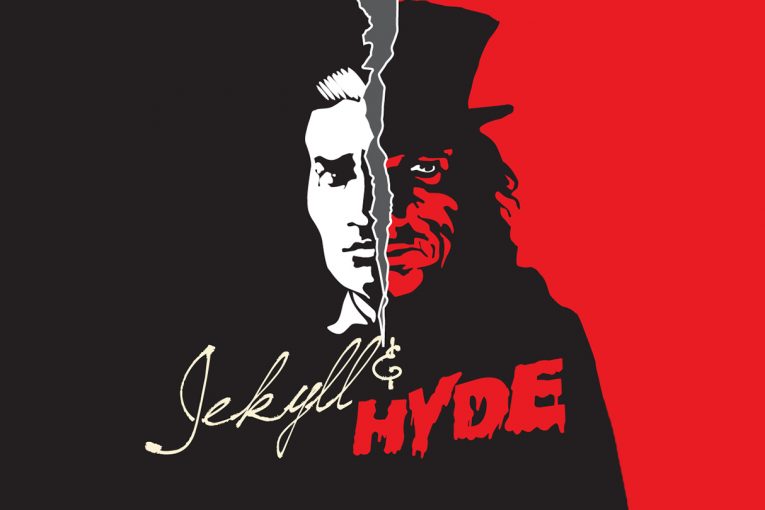